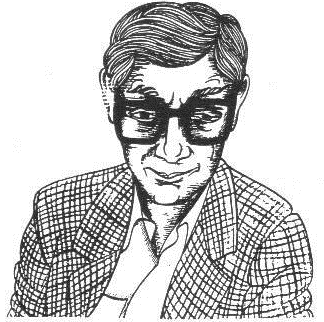 Scottish Set Text Revision Tips
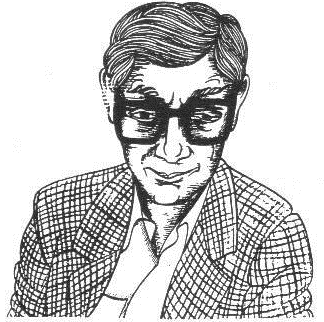 Pop Quiz!
How to revise for Textual Analysis
Key quotations from each poem-flashcards

Mind maps of key info for each poem/theme
key quotes
themes 
Techniques
Links with other poems

Links between poems-Venn diagrams

Practice papers
Flashcards
Identify 3/4 key quotes from each poem-that demonstrate particular themes, use particularly interesting techniques, etc.

To help you memorise these quotes and how to analyse them, create flashcards
Example Flashcard
ITSB
QUOTE
“like a monstrous animal caught in a tent/in some story”
TECHNIQUE
Simile
ANALYSIS
compared to a frightening creature, trapped and struggling to escape-dehumanised
Seems bizarre, alien to those around him
THEME/LINKS
Interesting character
Isolation
Helplessness
Misconceptions
Venn Diagram Links
If you are a ‘visual learner’, a good way to remember links between poems might be to create Venn diagrams showing the features the poems have in common
E.G.
visions
decay
Visions of Glasgow
Despair
Interesting setting
Mind Mapping Poems
Each group will be given a poem to look at in detail
They will create a mind map of key information from that poem, that will be useful for revision, including:
Key quotes
Key themes
Links with other poems
Key techniques used
Groups
‘ITSB’-Amy, Rhiannon, Sean, Katelan

 ‘Winter’-Anna, Sarah, Peace, Joe

‘Glasgow 5th March 1971’-Rebecca, Charli, Ben, Matthew M; Drew, Ilyas, Brodie, Amelia

‘Glasgow Sonnets I’-Daniel, Erin, Nesse, Niamh C; Jack W, Miljana, Sophie, Abbie

‘Good Friday’-Rose, Adam, Jack C, Niamh M

‘Trio’-Maryam, Matthew G, Tolu, Grace
Mind Map Example
Key Quotes (3/4-with brief explanation of techniques)
Key Themes
Poem
Links to other poems
REVISION RESOURCES
https://blogs.glowscotland.org.uk/gc/missinnes/